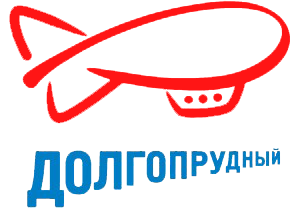 БЮДЖЕТ ДЛЯ ГРАЖДАН
На основании решения Совета депутатов городского округа Долгопрудный Московской области от 20.12.2023 № 139-нр
«О бюджете городского округа Долгопрудный на 2024 год и плановый период 2025 и 2026 годов»
СОДЕРЖАНИЕ
3.Основные понятия и определения
4.Описание административно-территориального образования города Долгопрудный
5. Основные показатели социально-экономического развития 
8. Социально-экономическое развитие городского округа Долгопрудный
12. Основные задачи и приоритеты  бюджетной политики  на 2024 год и на плановый период 2025 и 2026 годов
13. Основные направления бюджетной и налоговой политики на 2024 год и на плановый период 2025 и 2026 годов 
14. Основные характеристики бюджета городского округа Долгопрудный
15. Динамика доходной части бюджета городского округа 2021-2026 гг.
16. Структура налоговых и неналоговых доходов, а также межбюджетных трансфертов, поступающих в бюджет
30. Доходная часть бюджета городского округа Долгопрудный
31. Структура налоговых и неналоговых доходов бюджета городского округа Долгопрудный в 2024 году
32. Информация об удельном объеме налоговых и неналоговых доходов бюджета городского округа Долгопрудный в расчете на душу населения в сравнении с другими муниципальными образованиями Московской области
33. Информация о ставках налогов
37. Информация об объемах предоставленных льгот, установленных решением Совета депутатов городского округа Долгопрудный Московской области 
38. Расходы бюджета городского округа Долгопрудный на 2021-2025 гг. по разделам бюджетной классификации 
39. Расходы бюджета городского округа Долгопрудный на 2021 - 2025 гг., сформированные по муниципальным программам и непрограммным направлениям деятельности
41. Реализация муниципальных программ городского округа Долгопрудный в разрезе целевых показателей в динамике
71. Информация о расходах бюджета с учетом интересов целевых групп пользователей
74. Информация об общественно значимых проектах, реализуемых на территории городского округа Долгопрудный
75.Контактная информация
2
Основные понятия, используемые в бюджетном процессе
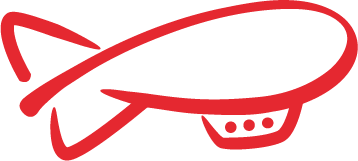 Бюджет - форма образования и расходования денежных средств, предназначенных для финансового обеспечения задач и функций государства и местного самоуправления
Бюджетная система - основанная на экономических отношениях и государственном устройстве Российской Федерации, регулируемая законодательством Российской Федерации совокупность федерального бюджета, бюджетов субъектов Российской Федерации, местных бюджетов и бюджетов государственных внебюджетных фондов
Текущий финансовый год - год, в котором осуществляется исполнение бюджета, составление и рассмотрение проекта бюджета на очередной финансовый год и плановый период
Очередной финансовый год - год, следующий за текущим финансовым годом
Плановый период - два финансовых года, следующие за очередным финансовым годом
Отчетный финансовый год - год, предшествующий текущему финансовому году
Доходы бюджета - поступающие в бюджет денежные средства
Расходы бюджета - выплачиваемые из бюджета денежные средства
Дефицит бюджета - превышение расходов бюджета над его доходами
Профицит бюджета - превышение доходов бюджета над его расходами
Сводная бюджетная роспись - документ, который составляется и ведется финансовым органом в целях организации исполнения бюджета по расходам бюджета и источникам финансирования дефицита бюджета 
Бюджетная роспись - документ, который составляется и ведется главным распорядителем бюджетных средств (главным администратором источников финансирования дефицита бюджета) в целях исполнения бюджета по расходам (источникам финансирования дефицита бюджета)
Бюджетные ассигнования - предельные объемы денежных средств, предусмотренные в соответствующем финансовом году для исполнения бюджетных обязательств 
Бюджетные обязательства – расходные обязательства, подлежащие исполнению в соответствующем финансовом году
Главный распорядитель бюджетных средств (ГРБС) - орган местного самоуправления, орган местной администрации, указанный в ведомственной структуре расходов бюджета, имеющие право распределять бюджетные ассигнования и лимиты бюджетных обязательств между получателями бюджетных средств
Получатель бюджетных средств - орган местного самоуправления, орган местной администрации, находящееся в ведении главного распорядителя бюджетных средств казенное учреждение, имеющие право на принятие и исполнение бюджетных обязательств от имени публично-правового образования за счет средств соответствующего бюджета
Остатки бюджетных средств на счете - средства, сформированные за счет остатков средств, образовавшихся на начало года после завершения операций по принятым обязательствам прошедшего года и экономии в расходах в текущем году. В соответствии с действующим законодательством изменение остатков средств на счетах по учету бюджета рассматривается как один из источников финансирования его дефицита
3
Описание административно-территориального образования города       Долгопрудный
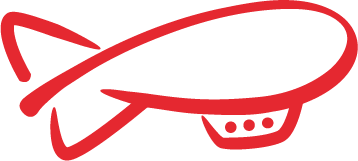 Город Долгопрудный — муниципальное образование областного значения. Статус города Долгопрудный обрел в 1957 году. Площадь города — 3052 гектар. Своими южными границами он примыкает по Дмитровскому шоссе к МКАД и расположен в 8 километрах от аэропорта Шереметьево. С запада город граничит с каналом имени Москвы, на севере с городским округом Мытищи, с ним же город граничит и на востоке, здесь же проходит граница с Москвой.
В состав города были в разное время включены:
посёлок Хлебниково,
село Павельцево,
рабочий посёлок Шереметьевский, находящиеся на севере за каналом
 имени Москвы.
Основная отличительная черта современного Долгопрудного — огромный 
научный и производственный потенциал, в настоящее время в 
городе широко развита образовательная,  научно-исследовательская сфера. 
Власти города весьма озабочены благоустройством улиц, парков и домов 
(постоянно идет реорганизация Долгопрудного: снос ветхого жилищного 
фонда, строительство современных зданий и объектов культуры)








).
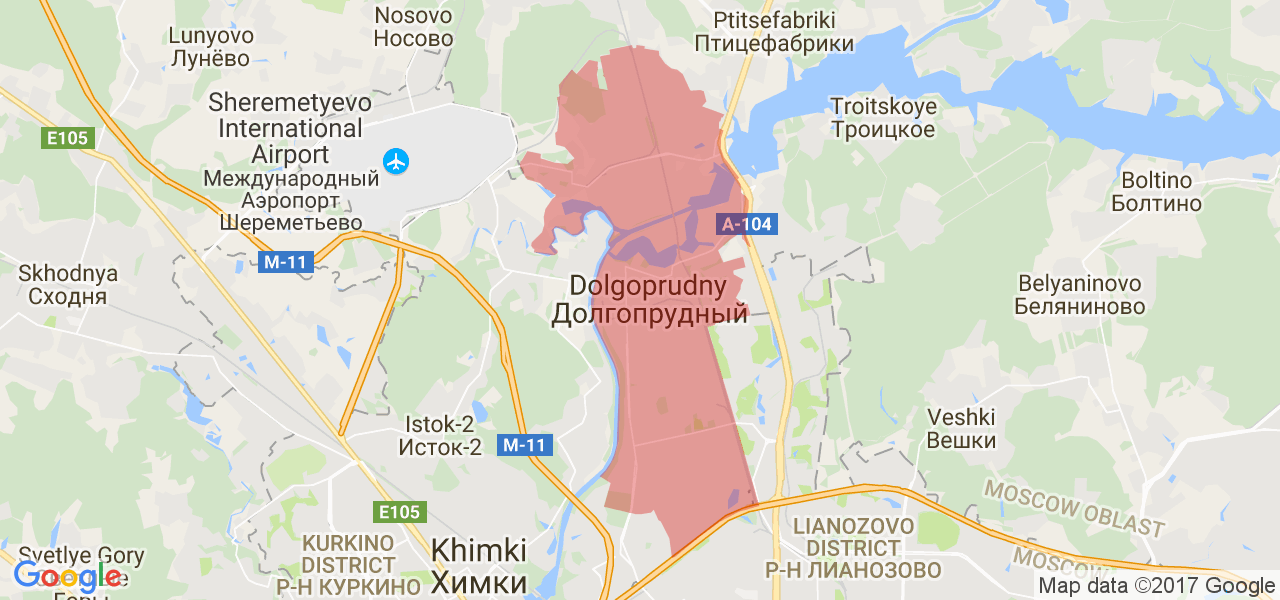 4
Основные показатели социально-экономического развития
5
Основные показатели социально-экономического развития
6
Основные показатели социально-экономического развития
7
Социально-экономическое развитие городского округа Долгопрудный
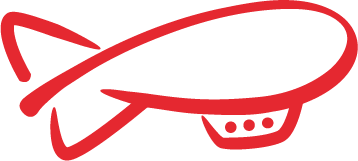 На сегодняшний день городской округ Долгопрудный достиг стабильного темпа экономического развития. И в этом, в первую очередь, заслуга предприятий городского округа Долгопрудный. Анализ тенденций социально-экономического развития города свидетельствует о позитивном характере развития экономики и социальной сферы, который выражается в:
устойчивом росте объема производства товаров и услуг предприятий и организаций городского округа Долгопрудный;
росте средней заработной платы сотрудников на крупных, средних и малых предприятиях города;
росте объема розничного товарооборота;
росте размера прибыли в целом по городу;
росте доходов городского бюджета.
Одним из важнейших показателей уровня жизни людей является демографическая ситуация. Численность постоянного населения в городском округе Долгопрудный на 01.01.2023 г. составила 119 957 человек (01.01.2022 – 121 742 человек). Снижение численности населения городского округа произошло в связи с тем, что миграционный отток превысил приток, а также последние 3 года уровень смертности в городском округе Долгопрудный превышал рождаемость.
На территории городского округа Долгопрудный расположено 92 промышленных предприятия различной формы собственности (из них крупных и средних – 20, малых – 72 предприятия). в 2022 году общий объем отгруженных товаров собственного производства, выполненных работ и услуг собственными силами по промышленным видам деятельности по крупным и средним организациям составил 44 379,9 млн. рублей, рост по сравнению с предыдущим годом на 60,2% (в 2021 году – 27 707,0 млн. рублей). Проведенный анализ показателей деятельности крупных предприятий показал, что на объем отгруженных товаров по промышленным видам деятельности муниципального образования, значительное влияние оказывают предприятия, выполняющие Госзаказ. По оценке в 2023 году показатель увеличится на 14,5% к уровню 2022 года. 
На крупных и средних промышленных предприятиях городского округа Долгопрудный работают около 5,0 тыс. человек. Средняя начисленная заработная плата работников крупных и средних предприятий промышленности за 2022 год составила 100,2 тыс. руб. (справочно: за 2021 год – 88,1 тыс. рублей). Средняя начисленная заработная плата работников крупных и средних предприятий промышленности в 1 полугодии 2023 года составила 106,7 тыс. рублей (справочно: в 1 полугодии 2022 года – 73,7 тыс. рублей).
В целях достижения более эффективных результатов в решении городских вопросов в городе работает Совет директоров предприятий и организаций города – коллегиальный совещательный орган при главе городского округа, куда входят руководители предприятий и организаций города.
8
Социально-экономическое развитие городского округа Долгопрудный
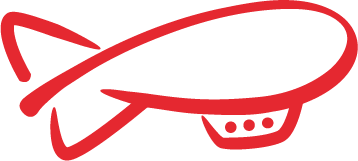 Данный орган создан для координации взаимодействия органов местного самоуправления и предприятий города в целях обеспечения комплексного социально-экономического и научно-технического развития города. 
По состоянию на 01.01.2022 года на территории городского округа Долгопрудный зарегистрировано 2456 субъектов малого и среднего предпринимательства (далее МСП), в том числе 16 средних предприятий. Количество предприятий малого и среднего предпринимательства в 2022 году увеличилось на 5,0% в сравнении с 2021 годом. По оценке в 2023 году  планируется  увеличение количества малых предприятий на 2%.  
По итогам 2022 года объем инвестиций в основной капитал за счет всех источников финансирования составил 20,9 млрд. рублей. Наибольший удельный вес инвестиций в основной капитал по полному кругу организаций приходился на жилищное строительство – 47,1%, доля инвестиций в развитие производственной сферы составила – 19,2%, инвестиции в развитие МФТИ в общем объеме в отчетном периоде составили 22,84%. 
Инвестиции в основной капитал предприятий и организаций малого бизнеса в 2022 составили 1,34 млрд. рублей. Основная доля средств субъектов малого бизнеса в отчетном году направлялась на строительство жилых домов блокированной застройки, строительство производственных и торговых объектов. 
По итогам 1 полугодия 2023 года объем инвестиций по крупным и средним предприятиям и организациям оценивается на уровне 6,5 млрд рублей. 
Основной объем средств инвесторов в 2023 году направляется на жилищное строительство; строительство зданий (кроме жилых) и сооружений, расходы на улучшение земель, приобретение транспортных средств, компьютерного и телекоммуникационного оборудования, прочих машин и оборудования, инвестиции в объекты интеллектуальной собственности.
На плановый период до 2026 года прогнозируется умеренный рост объема инвестиций по полному кругу организаций в связи с ограниченными земельными ресурсами территории городского округа Долгопрудный для размещения крупных промышленных производств и деловых центров, что влияет на общий объем инвестиций, привлеченных в основной капитал. К перспективным инвестиционным проектам в рамках программы поддержки импортозамещения в Московской области можно отнести:
организацию высокотехнологичного производства фармацевтических субстанций для производства высокоактивных препаратов ООО «ГлобалХимФарм». Объем инвестиций – 751 млн. рублей. Срок реализации – 2022-2024 годы. Созданные рабочие места -120; 
расширение действующего производства компании по переработке листового стекла и изготовлении высокотехнологичных изделий ООО «Мосавтостекло». В рамках проекта запланировано строительство производственно-складского комплекса. Объем инвестиций - 500,0 млн. рублей. Срок реализации 2022- 2025 годы. Рабочие места – 40;
9
Социально-экономическое развитие городского округа Долгопрудный
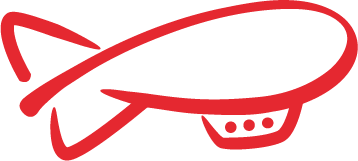 строительство производственно-складского комплекса по выпуску средств гигиены полости рта, дезинфицирующих средств и сопутствующих товаров. Инициатор проекта: ООО «ДенталГрупп». Общий инвестиций – 211,5 млн. рублей. Количество создаваемых рабочих мест 128; 
организация производства деталей и комплектующих для спецтехники, используемой в горнодобывающей промышленности, строительстве и при ремонте дорог. Инициатор проекта - ООО «УДТ-техника». Общий инвестиций – 135,0 млн. рублей. Количество создаваемых рабочих мест 51; 
организация производства изделия из нержавеющей стали для объектов с высокой интенсивностью использования и пропускной способностью, такими как Московский Метрополитен, торговые и развлекательные центры, предприятия автотранспортного обслуживания. Инициатор проекта - ООО «ТД Искра.НК». Общий инвестиций – 50,0 млн. рублей. Количество создаваемых рабочих мест 20. 
 В рамках программы поддержки предпринимательства Московской области в соответствии с Законом Московской области №27/2015-ОЗ:
строительство спортивного комплекса на бале ледовой арены ООО «Валдай тур». Объем инвестиций – 250,0 млн. рублей. Количество создаваемых рабочих мест – 30.  Заработная плата - 55 тыс. рублей;
создания отеля с тематическим парком ООО «Физтех-лэнд». Инвестиции в проект составят более 1,5 млрд рублей. Ожидается создание около 40 новых рабочих мест;
строительство административно-делового центра ООО «Рынок Подмосковья -2». Объем инвестиций – 45,0 млн. рублей. Количество создаваемых рабочих мест – 3.  
Одной из приоритетных задач социально-экономического развития городского округа Долгопрудный является повышение доступности жилья для населения и обеспечение комфортных условий проживания жителей городского округа Долгопрудный. 
Общая площадь жилых помещений в городском округе Долгопрудный, введенная в действие за 2022 год составила 24,51 тыс. кв.м. В первом полугодии 2023 года в эксплуатацию введено 6 361кв.м. жилья. Общая площадь жилищного фонда в городском округе Долгопрудный по состоянию на 01.01.2023 составляет 3 767,6 тыс. кв. метров, к концу 2023 года по оценке объем жилищного фонда составит 3 839,7 тыс. кв. метров. Общая площадь жилых помещений, приходящихся на одного жителя городского округа Долгопрудный, в 2022 году составила 31,41кв.м., по оценке 2023 года уровень обеспеченности населения жильем составит 31,91кв.м. на человека. 
Также в прогнозном периоде 2024-2026 годов, планируется ввод в эксплуатацию жилых домов:
2024 г.: 2 многоквартирных дома площадью 35,3 тыс. кв.м. по ул. Заводская д. 2: корпус 4 (11677,6 кв.м.) и корпус 5 (23635,8 кв.м.), застройщик ООО СЗ «Гранель Инвест»;  
2025 г.: 2 многоквартирных дома площадью 28,5 тыс. кв.м. по ул. Заводская д. 2: корпус 2 (12078,6 кв.м.) и корпус 3 (16443,2 кв.м.), застройщик ООО СЗ «Гранель Инвест»; 
2026 г.: планируется строительство многоэтажной жилой застройки общей площадью квартир 41,24 тыс. кв. м по ул. Парковой в рамках масштабного инвестиционного проекта по расселению граждан из аварийных жилых домов.
10
Социально-экономическое развитие городского округа Долгопрудный
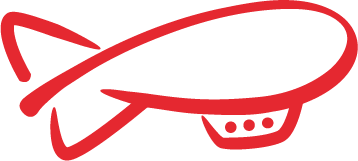 В 2022 году в городском округе Долгопрудный создано 3 409 новых рабочих мест, на прогнозный период 2022-2026 годов планируется к созданию еще около 7,0 тысяч рабочих мест. Большое значение для создания в городском округе новых рабочих мест имеет создание и развитие в городе высокотехнологичных и наукоемких производств. В январе-июне 2023 года создано 2355 новых рабочих мест, до конца 2023 года планируется создание еще 1145 новых рабочих мест. 
До конца 2023 года запланировано создание рабочих мест  за счет  расширения производственных мощностей, увеличения штатного расписания в рамках выполнения гособоронзаказа и ввода новых производств таких компаний как ПАО ДНПП, АО «ДКБА», ООО «Могунция-интеррус»,ООО «Бетас» и другие.
На прогнозный период до 2026 года запланировано увеличение количества новых рабочих мест за счет модернизации и расширения действующих предприятий и организаций (ПАО ДНПП,  АО «НИОПИК», ООО «Мосавтостекло», ЗАО «ФМ Ложистик Восток», ООО ТД «ЛИТ» и пр.), ввода новых  производственных, торговых и общественно-деловых объектов (таких как молокоперерабатывающий завод – ООО «Чистая линия», научно-производственный центр ООО «Глобалхимфарм»), за счет создания новых рабочих мест в субъектах малого бизнеса и пр.
Обеспеченность населения площадью торговых объектов в 2022 году составила 826,7 кв. метров на 1000 человек, что выше норматива установленного постановлением правительства Московской области от 28.03.2017 № 221/10 «О нормативах минимальной обеспеченности населения Московской области площадью торговых объектов». По оценке в 2023 году планируется увеличение обеспеченности до 853,1 кв. метров на 1000 человек. Прогнозируемая величина обеспеченности населения площадью торговых объектов на 2024 год – 867,9/872,7кв. метров на 1000 человек; на 2025 год – 873,5/877,0 кв. метров на 1000 человек; на 2026 год – 875,9/878,8 кв. метров на 1000 человек.
По оценке в 2023 году предполагается увеличение объема розничного товарооборота по крупным и средним предприятиям до 22 209,6 млн.рублей, индекс физического объема 102,2%. За январь-июнь 2023 года объем розничного товарооборота по крупным и средним предприятиям городского округа составил 11 109,8 млн. рублей, темп роста к аналогичному периоду 2022 года составил 106,5%.
В прогнозном периоде росту оборота розничной торговли будет способствовать прирост торговых площадей, стабилизация ситуации в экономике, проведение рекламных мероприятий, расширение ассортимента предприятий торговли, за счет переформатирования цепочек поставок и импортозамещения, дополнительный рост товарооборота прогнозируется за счет расширения услуги «доставка товаров по интернет-заказу». Прогнозируемая величина оборота розничной торговли по крупным и средним организациям на 2024 год – 23599,1/23805,4 млн. рублей, индекс физического объема – 101,1/101,6%; на 2025 год – 25 032,9/25399,7 млн. рублей, индекс физического объема 101,8/102,3%; на 2026 год – 26 788,2/27313,1; индекс физического объема 102,6/103,1%.
11
Основные задачи и приоритеты  бюджетной политики на 2024 год и на плановый период 2025 и 2026 годов:
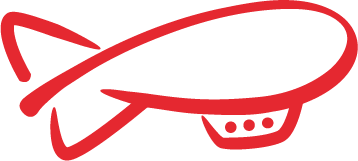 неукоснительное исполнение основных социальных обязательств, в том числе публичных нормативных обязательств и сохранение показателей оплаты труда работников бюджетной сферы;
повышение эффективности распределения бюджетных средств, ответственного подхода к принятию новых расходных обязательств с учетом их социально-экономической значимости и обеспеченности источниками финансирования;
формирование мероприятий и показателей муниципальных программ городского округа Долгопрудный, позволяющих участвовать в федеральных проектах, входящих в состав национальных проектов, мероприятий государственных программ, с целью привлечения бюджетных средств других уровней на решение вопросов местного значения;
проведение оценки целесообразности и актуальности мероприятий муниципальных программ городского округа Долгопрудный и их финансового обеспечения;
осуществление закупок товаров, работ, услуг для обеспечения нужд городского округа Долгопрудный конкурентными способами, обеспечивающими наименьшие затраты при сохранении качественных характеристик приобретаемых товаров, работ, услуг;
ведение претензионной работы с подрядными организациями, допустившими нарушения при исполнении муниципальных контрактов, устранение замечаний по объектам в рамках исполнения гарантийных обязательств;
недопущение образования просроченной кредиторской задолженности по принятым обязательствам, в том числе по заработной плате и социальным выплатам;
усиление контроля за расходованием средств в рамках осуществления внутреннего муниципального финансового контроля и систематического ведомственного контроля в отношении подведомственных учреждений;
совершенствование деятельности муниципальных учреждений городского округа Долгопрудный;
обеспечение органами, осуществляющими функции и полномочия учредителя, контроля за достижением показателей объема и качества муниципальных услуг (работ), оказываемых (выполняемых) муниципальными учреждениями городского округа Долгопрудный;
повышение качества финансового менеджмента главных администраторов бюджетных средств городского округа Долгопрудный;
создание условий для повышения качества предоставления муниципальных услуг и обеспечение их доступности в электронном виде;
дальнейшее вовлечение институтов гражданского общества в бюджетный процесс;
обеспечение высокого уровня открытости бюджетных данных, характеризующих прозрачность бюджетного процесса городского округа Долгопрудный.
12
Основные направления бюджетной и налоговой политики на 2024 год и на плановый период 2025 и 2026 годов
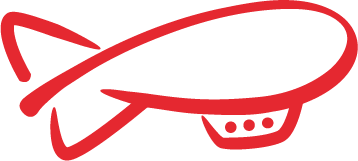 Основные направления бюджетной и налоговой  политики городского округа Долгопрудный  на 2024 год и плановый период 2025 и 2026 годов подготовлены:
 в соответствии со статьями 172, 184.2 Бюджетного кодекса Российской Федерации;
 с учетом итогов реализации бюджетной и налоговой политики на период 2023-2025 годов;
в соответствии с Положением о бюджетном процессе в городском округе Долгопрудный, утвержденным решением Совета депутатов  городского округа Долгопрудный от 17.09.2021 № 69-нр (с изменениями);
с учетом прогноза социально-экономического развития городского округа Долгопрудный на 2024-2026 годы, утвержденного постановлением администрации городского округа Долгопрудный  от 24.10.2023 № 646-ПА.
13
Основные характеристики бюджета городского округа Долгопрудный
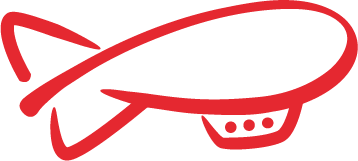 Бюджет на 2024 год и плановый период 2025 и 2026 годов утвержден решением Совета депутатов городского округа Долгопрудный Московской области от 20.12.2023 № 139-нр
Основные характеристики бюджета
(тыс. руб.)
Муниципальный долг в 2021-2023 гг. отсутствует
Муниципальные заимствования на 01 января 2024 года составляют 80 000,0 тыс. руб., на плановый период 2025 и 2026 годов не планируются
14
Динамика доходной части бюджета городского округа 2021-2026 гг.
(тыс. руб.)
15
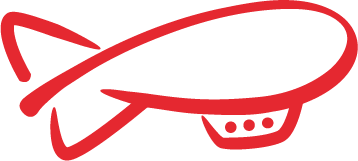 Структура налоговых и неналоговых доходов, а такжемежбюджетных трансфертов, поступающих в бюджет
(тыс. руб.)
16
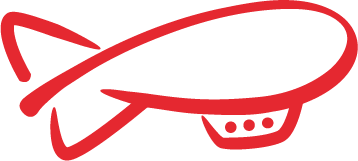 Структура налоговых и неналоговых доходов, а такжемежбюджетных трансфертов, поступающих в бюджет
(тыс. руб.)
17
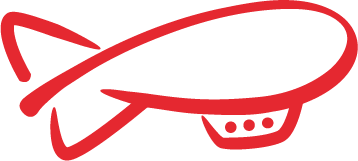 Структура налоговых и неналоговых доходов, а такжемежбюджетных трансфертов, поступающих в бюджет
(тыс. руб.)
18
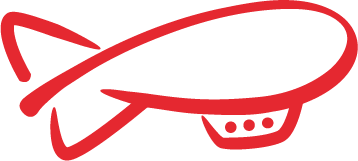 Структура налоговых и неналоговых доходов, а такжемежбюджетных трансфертов, поступающих в бюджет
(тыс. руб.)
19
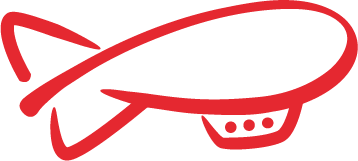 Структура налоговых и неналоговых доходов, а такжемежбюджетных трансфертов, поступающих в бюджет
(тыс. руб.)
20
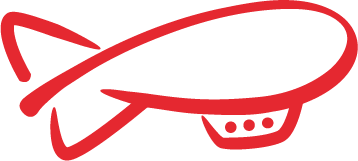 Структура налоговых и неналоговых доходов, а такжемежбюджетных трансфертов, поступающих в бюджет
(тыс. руб.)
21
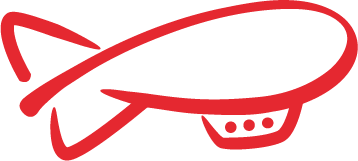 Структура налоговых и неналоговых доходов, а такжемежбюджетных трансфертов, поступающих в бюджет
(тыс. руб.)
22
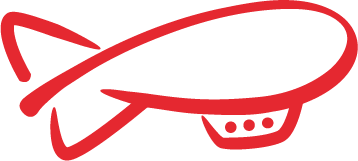 Структура налоговых и неналоговых доходов, а такжемежбюджетных трансфертов, поступающих в бюджет
(тыс. руб.)
23
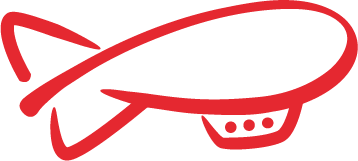 Структура налоговых и неналоговых доходов, а такжемежбюджетных трансфертов, поступающих в бюджет
(тыс. руб.)
24
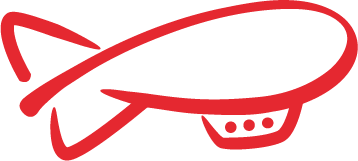 Структура налоговых и неналоговых доходов, а такжемежбюджетных трансфертов, поступающих в бюджет
(тыс. руб.)
25
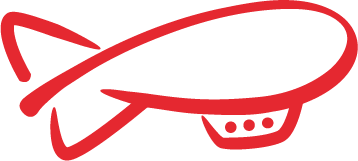 Структура налоговых и неналоговых доходов, а такжемежбюджетных трансфертов, поступающих в бюджет
(тыс. руб.)
26
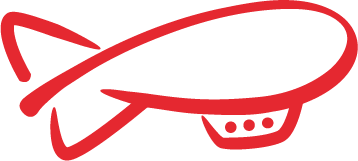 Структура налоговых и неналоговых доходов, а такжемежбюджетных трансфертов, поступающих в бюджет
(тыс. руб.)
27
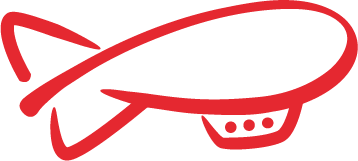 Структура налоговых и неналоговых доходов, а такжемежбюджетных трансфертов, поступающих в бюджет
(тыс. руб.)
28
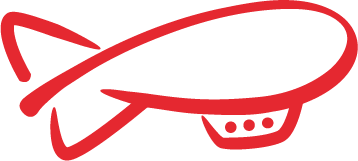 Структура налоговых и неналоговых доходов, а такжемежбюджетных трансфертов, поступающих в бюджет
(тыс. руб.)
29
Доходная часть бюджета городского округа Долгопрудный
(тыс. руб.)
Налоговые и неналоговые доходы бюджета городского округа в 2024 году составят 45,1 % от общих доходов, 
в 2025 году 41,9 %, в 2026 году 53,0 %.
30
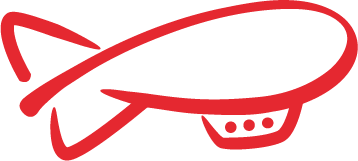 Структура налоговых и неналоговых доходов бюджета городского округа Долгопрудный в 2024 году
Основными доходными источниками бюджета городского округа являются налог на доходы физических лиц, налог, взимаемый в связи с применением упрощенной системы налогообложения, земельный налог, доходы от арендной платы за земельные участки.
31
Информация об удельном объеме налоговых и неналоговых доходов бюджета городского округа Долгопрудный в расчете на душу населения в сравнении с другими муниципальными образованиями Московской области
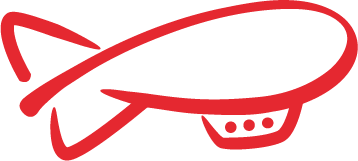 Источник информации: открытый  бюджет Московской области  https://budget.mosreg.ru/analitika/ispolnenie-byudjeta-subekta/otdelnye-parametry-byudzheta-municipalnyx-obrazovanij/
https://budget.mosreg.ru/pasport-moskovskoj-oblasti/spisok-municipalnyx-obrazovanij/pasport-municipalnih-obrazovaniy/osnovnye-parametry-ispolneniya-byudzheta-municipalnogo-obrazovaniya/
32
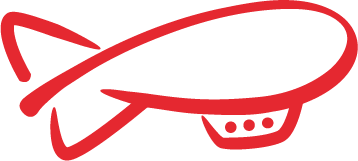 Информация о ставках налогов
Земельный налог
В соответствии с главой 31 Налогового кодекса Российской Федерации, решением Совета депутатов г.Долгопрудного от 22.06.2012 № 95-нр «О земельном налоге на территории городского округа Долгопрудный» определены налоговые ставки в процентах от кадастровой стоимости земельных участков:
0,3 % в отношении земельных участков:
отнесенных к землям сельскохозяйственного назначения или к землям в составе зон сельскохозяйственного использования в городском округе Долгопрудный и используемых для сельскохозяйственного производства;
занятых жилищным фондом (за исключением земельных участков, занятых индивидуальными жилыми домами) и объектами инженерной инфраструктуры жилищно-коммунального комплекса (за исключением доли в праве на земельный участок, приходящейся на объект, не относящийся к жилищному фонду и объектам инженерной инфраструктуры жилищно-коммунального комплекса) или приобретенных (предоставленных) для жилищного строительства (за исключением приобретенных (предоставленных) для индивидуального жилищного строительства);
ограниченных в обороте в соответствии с законодательством Российской Федерации, предоставленных для обеспечения обороны, безопасности и таможенных нужд.
0,2 % в отношении земельных участков:
занятых индивидуальными жилыми домами или приобретенных (предоставленных) для индивидуального жилищного строительства и личного подсобного хозяйства (за исключением земельных участков, приобретенных (предоставленных) для индивидуального жилищного строительства, личного подсобного хозяйства, используемых в предпринимательской деятельности).
0,25 % в отношении земельных участков:
не используемых в предпринимательской деятельности, приобретенных (предоставленных) для ведения садоводства или огородничества, а также земельных участков общего назначения, предусмотренных Федеральным законом от 29 июля 2017 года № 217-ФЗ «О ведении гражданами садоводства и огородничества для собственных нужд и о внесении изменений в отдельные законодательные акты Российской Федерации».
1,5 % в отношении прочих земельных участков.
Налог на имущество 
В соответствии с главой 32 Налогового кодекса Российской Федерации, решением Совета депутатов г.Долгопрудного от 19.11.2014 № 24-нр «О налоге на имущество физических лиц на территории городского округа Долгопрудный» определены налоговые ставки в процентах от кадастровой стоимости:
Объектов налогообложения, кадастровая стоимость каждого из которых не превышает 300 млн. рублей:
Квартиры, части квартир, комнаты - 0,1 %.
Жилые дома, части жилых домов - 0,3 %.
Объекты незавершенного строительства в случае, если проектируемым назначением таких объектов является жилой дом, - 0,3 %.
Единые недвижимые комплексы, в состав которых входит хотя бы один жилой дом - 0,3 %.
Гаражи и машино-места, в том числе расположенные в объектах налогообложения, указанных в подпункте 2 пункта 2 статьи 406 Налогового кодекса Российской Федерации - 0,3 %.
Хозяйственные строения или сооружения, площадь каждого из которых не превышает 50 квадратных метров и которые расположены на земельных участках для ведения личного подсобного хозяйства, огородничества, садоводства или индивидуального жилищного строительства, - 0,3 %.
Объектов налогообложения, включенных в перечень, определяемый в соответствии с пунктом 7 статьи 378.2 Налогового кодекса Российской Федерации, в отношении объектов налогообложения, предусмотренных абзацем вторым пункта 10 статьи 378.2 Налогового кодекса Российской Федерации, - в 2015 году - 1,5 %, в 2016 году - 2 %; в 2017 году - 1,5 %; в 2018 году и последующие годы - 2 %.
Объектов налогообложения, кадастровая стоимость каждого из которых превышает 300 млн. рублей, - 2 %.
Прочих объектов налогообложения - 0,5 %.
33
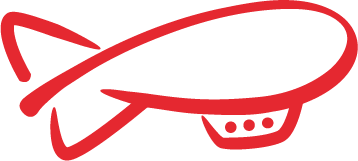 Реестр налоговых льгот по земельному налогу, установленных решением Совета депутатов г.Долгопрудного от 22.06.2012  № 95-нр «О земельном налоге на территории городского округа Долгопрудный»
34
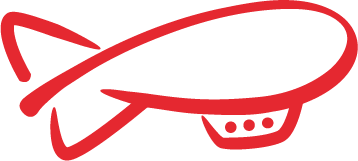 Реестр налоговых льгот по земельному налогу, установленных решением Совета депутатов г.Долгопрудного от 22.06.2012  № 95-нр «О земельном налоге на территории городского округа Долгопрудный»
35
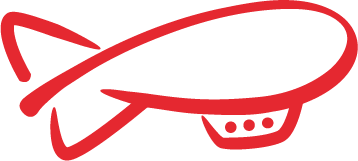 Реестр налоговых льгот по налогу на имущество физических лиц, установленных решением Совета депутатов г.Долгопрудного от 19.11.2014  № 24-нр «О налоге на имущество физических лиц на территории городского округа Долгопрудный Московской области»
36
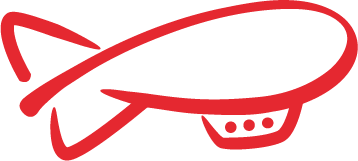 Информация об объемах предоставленных льгот, установленных решением Совета депутатов городского округа Долгопрудный Московской области
37
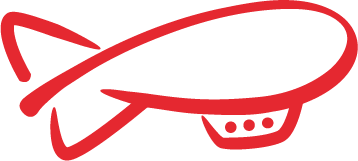 Налоговые расходы
38
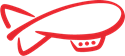 39
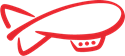 40
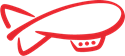 41
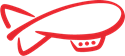 Социальные налоговые расходы
        За льготами, предоставленными на основании решения № 95-нр, в 2022 году обратилось 918 физических лица, сумма льгот составила 4 975,0  тыс. рублей. 
         Не обращались за льготой следующие категории физических лиц:
- Герои Советского Союза, Герои Российской Федерации, Герои Социалистического Труда и полные кавалеры орденов Славы, Трудовой Славы и «За службу Родине в Вооруженных Силах СССР»;
- родители детей-инвалидов, полученные доходы которых меньше прожиточного минимума;
- дети-сироты и дети, оставшиеся без попечения родителей, на которых распространяется действие Федерального закона от 21.12.1996 № 159-ФЗ «О дополнительных гарантиях по социальной защите детей-сирот и детей, оставшихся без попечения родителей»;
- жертвы политических репрессий;
- малоимущие семьи и малоимущие одиноко проживающие граждане, среднегодовой доход которых ниже величины прожиточного минимума, установленного в Московской области на душу населения.
   Наибольшее количество обратившихся  лиц  по двум категориям:
- инвалиды 1 и 2 групп, инвалиды с детства (331обратившейся);
- пенсионеры, не имеющие никакого иного дохода, кроме пенсии  (472 обратившихся).        
         За льготой, предоставленной на основании решения № 24-нр, в 2022 году физические лица не обращались. 
         Налоговые расходы имеют социальную направленность, целесообразность и подлежат сохранению. 
                                                                                                                           Технические налоговые расходы 
Льготами воспользовались 6 юридических лиц, сумма льгот составила  30 723,0 тыс. рублей. 
1. Льготы за  земли, предоставляемые для обеспечения деятельности органов муниципальной власти и муниципального управления и льготы за земли общего пользования.
          Данной льготой воспользовались: Управление образования администрации городского округа Долгопрудный; УКФКСТиМП; Администрация городского округа Долгопрудный;  МБУ «Служба единого заказчика города Долгопрудного»; МКУ «Специализированное управление городского округа Долгопрудный». Сумма льгот составляет  25 285,0 тыс. рублей.
           Данная категория налогоплательщиков финансируется из бюджета городского округа Долгопрудный. Налоговый расход способствует высвобождению финансовых ресурсов для достижения целей социально-экономической политики по развитию городского округа Долгопрудный.
        2. Государственные и муниципальные учреждения Московской области, вид деятельности которых направлен на сопровождение процедуры оформления права муниципальной собственности и собственности Московской области на объекты недвижимости, включая земельные участки.
        Данной льготой воспользовалось ГКУ МО «Центр содействия развитию земельно-имущественного комплекса Московской области», сумма льготы составила 5 438,0 тыс. рублей.        Высвободившиеся средства по земельному налогу за 2022 год были направлены на  осуществление основного вида деятельности предприятия.
42
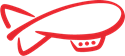 Стимулирующие налоговые расходы
            Льготы, предоставленные на земельные участки под закрытыми для эксплуатации полигонами твердых бытовых отходов.
        Данной льготой воспользовалось МБУ «Благоустройство», сумма льготы составила 10 494,0 тыс. рублей. 
        Высвободившиеся средства по земельному налогу за 2022 год были направлены на  осуществление основного вида деятельности предприятия.
43
Расходы бюджета городского округа Долгопрудный на 2021-2025 гг. по разделам бюджетной классификации
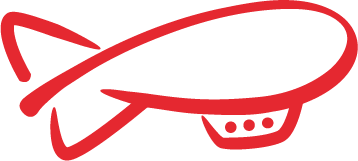 (тыс. рублей)
44
Расходы бюджета городского округа Долгопрудный на 2022- 2026 гг., сформированные по муниципальным программам и непрограммным направлениям деятельности:
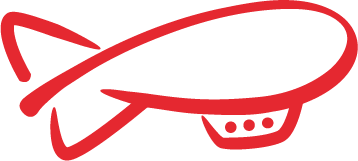 45
Расходы бюджета городского округа Долгопрудный на 2021- 2025 гг., сформированные по муниципальным программам и непрограммным направлениям деятельности:
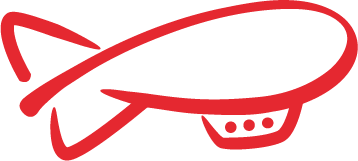 46
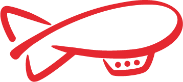 Реализация муниципальных программ городского округа Долгопрудный в разрезе целевых показателей в динамике
47
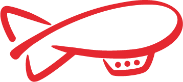 Реализация муниципальных программ городского округа Долгопрудный в разрезе целевых показателей в динамике
48
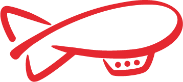 Реализация муниципальных программ городского округа Долгопрудный в разрезе целевых показателей в динамике
49
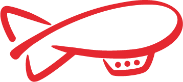 Реализация муниципальных программ городского округа Долгопрудный в разрезе целевых показателей в динамике
50
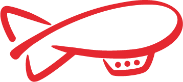 Реализация муниципальных программ городского округа Долгопрудный в разрезе целевых показателей в динамике
51
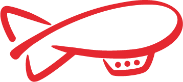 Реализация муниципальных программ городского округа Долгопрудный в разрезе целевых показателей в динамике
52
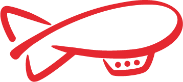 Реализация муниципальных программ городского округа Долгопрудный в разрезе целевых показателей в динамике
53
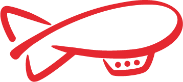 Реализация муниципальных программ городского округа Долгопрудный в разрезе целевых показателей в динамике
54
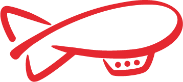 Реализация муниципальных программ городского округа Долгопрудный в разрезе целевых показателей в динамике
55
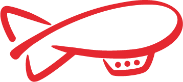 Реализация муниципальных программ городского округа Долгопрудный в разрезе целевых показателей в динамике
56
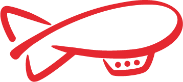 Реализация муниципальных программ городского округа Долгопрудный в разрезе целевых показателей в динамике
57
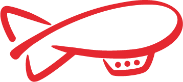 Реализация муниципальных программ городского округа Долгопрудный в разрезе целевых показателей в динамике
58
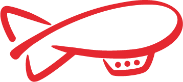 Реализация муниципальных программ городского округа Долгопрудный в разрезе целевых показателей в динамике
59
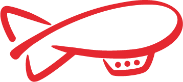 Реализация муниципальных программ городского округа Долгопрудный в разрезе целевых показателей в динамике
60
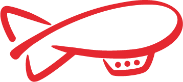 Реализация муниципальных программ городского округа Долгопрудный в разрезе целевых показателей в динамике
61
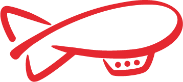 Реализация муниципальных программ городского округа Долгопрудный в разрезе целевых показателей в динамике
62
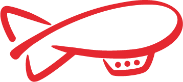 Реализация муниципальных программ городского округа Долгопрудный в разрезе целевых показателей в динамике
63
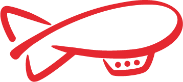 Реализация муниципальных программ городского округа Долгопрудный в разрезе целевых показателей в динамике
64
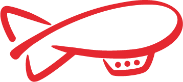 Реализация муниципальных программ городского округа Долгопрудный в разрезе целевых показателей в динамике
65
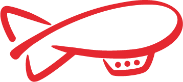 Реализация муниципальных программ городского округа Долгопрудный в разрезе целевых показателей в динамике
66
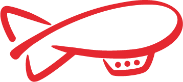 Реализация муниципальных программ городского округа Долгопрудный в разрезе целевых показателей в динамике
67
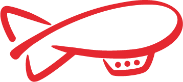 Реализация муниципальных программ городского округа Долгопрудный в разрезе целевых показателей в динамике
68
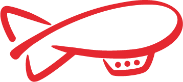 Реализация муниципальных программ городского округа Долгопрудный в разрезе целевых показателей в динамике
69
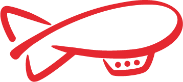 Реализация муниципальных программ городского округа Долгопрудный в разрезе целевых показателей в динамике
70
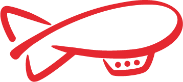 Реализация муниципальных программ городского округа Долгопрудный в разрезе целевых показателей в динамике
71
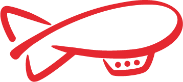 Реализация муниципальных программ городского округа Долгопрудный в разрезе целевых показателей в динамике
72
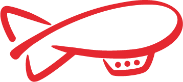 Реализация муниципальных программ городского округа Долгопрудный в разрезе целевых показателей в динамике
73
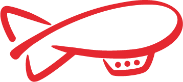 Реализация муниципальных программ городского округа Долгопрудный в разрезе целевых показателей в динамике
74
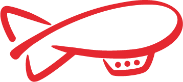 Реализация муниципальных программ городского округа Долгопрудный в разрезе целевых показателей в динамике
75
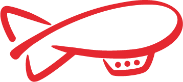 Реализация муниципальных программ городского округа Долгопрудный в разрезе целевых показателей в динамике
76
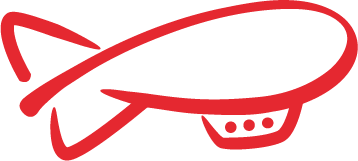 Информация о расходах бюджета с учетом интересов целевых групп пользователей
77
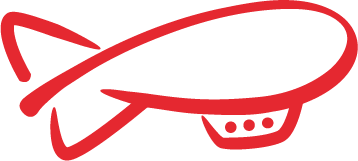 Информация о расходах бюджета с учетом интересов целевых групп пользователей
78
Информация о расходах бюджета с учетом интересов целевых групп пользователей
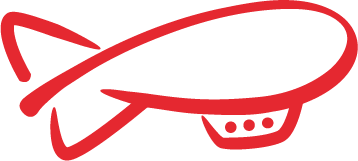 79
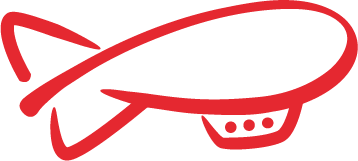 Информация об общественно значимых проектах, реализуемых на территории городского округа Долгопрудный
80
Контактная информация для граждан
Финансовое управление администрации городского округа Долгопрудный
Адрес местонахождения: Московская область, г.о. Долгопрудный, Пацаева проспект, 17

Начальник Управления – Алексеева Марина Александровна

Контактные телефоны: 8(495) 408-81-57
                                           8(495) 408-40-15

e-mail: dolgopfu@yandex.ru

Режим работы: понедельник – четверг с 09:00 до 18:00
                              пятница с 09:00 до 17:00
                              обед с 13:00 - 14:00
                              суббота и воскресенье – выходной 

Личный прием граждан осуществляется согласно графику работы Финансового управления
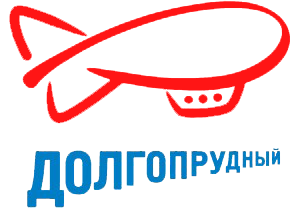